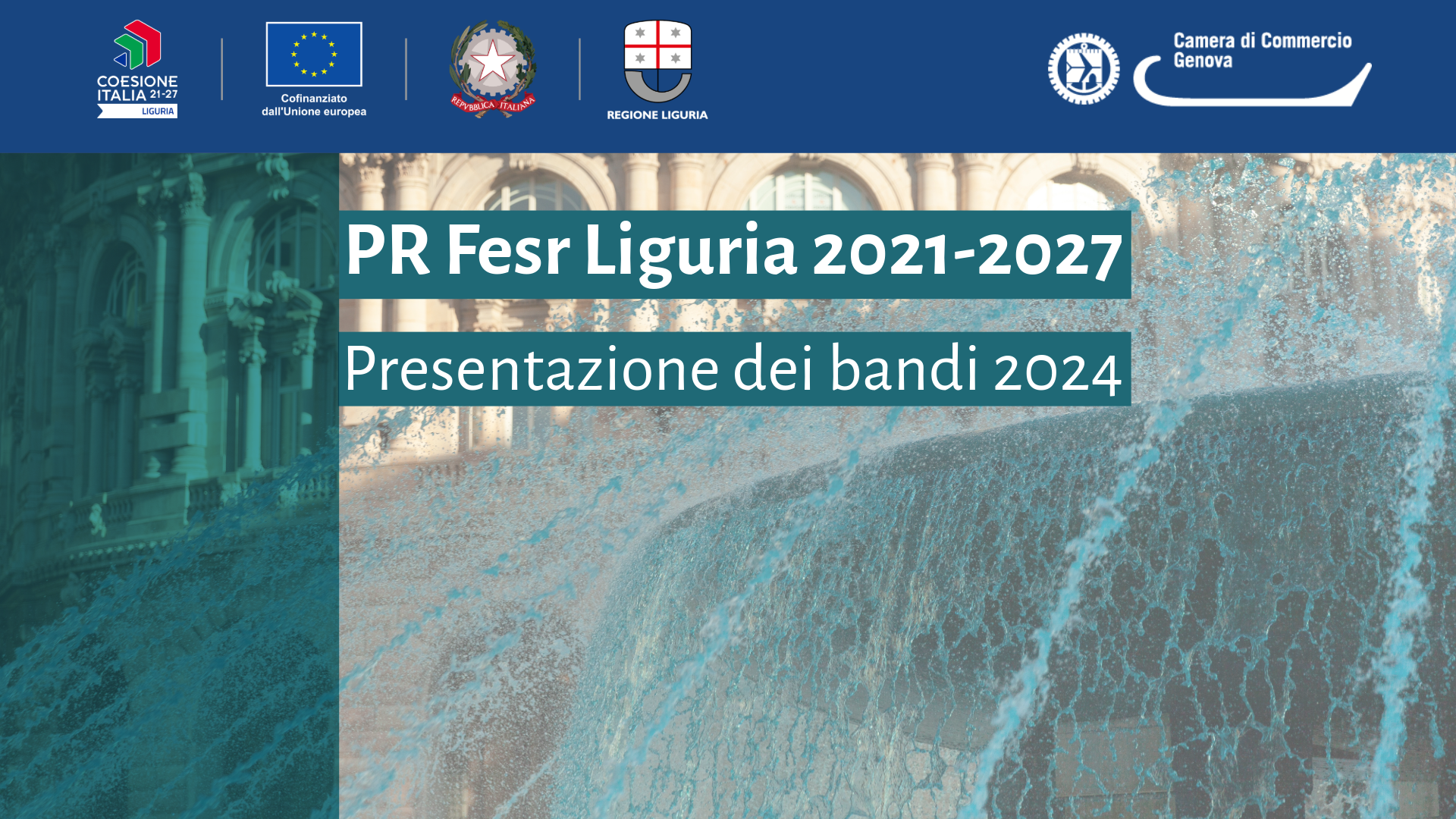 Risultati conseguiti e analisi delle criticità sui bandi nella prima fase di programmazione
Walter BertiniDirigente Erogazioni, Coordinamento Bandi e Comunicazione 
FILSE S.p.A.
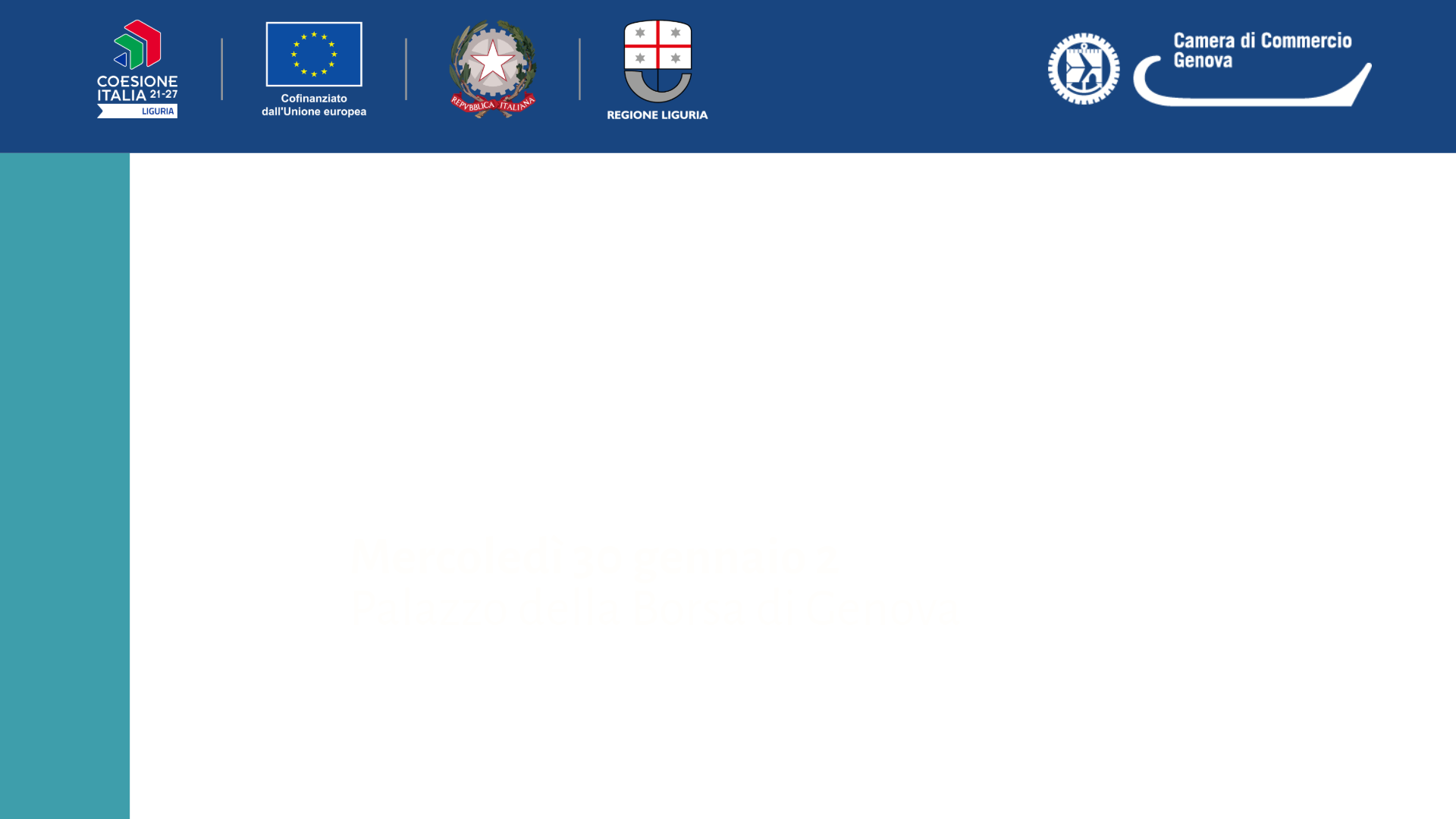 Programma Operativo ‘21-’27- Stato delle lavorazioni – OP1
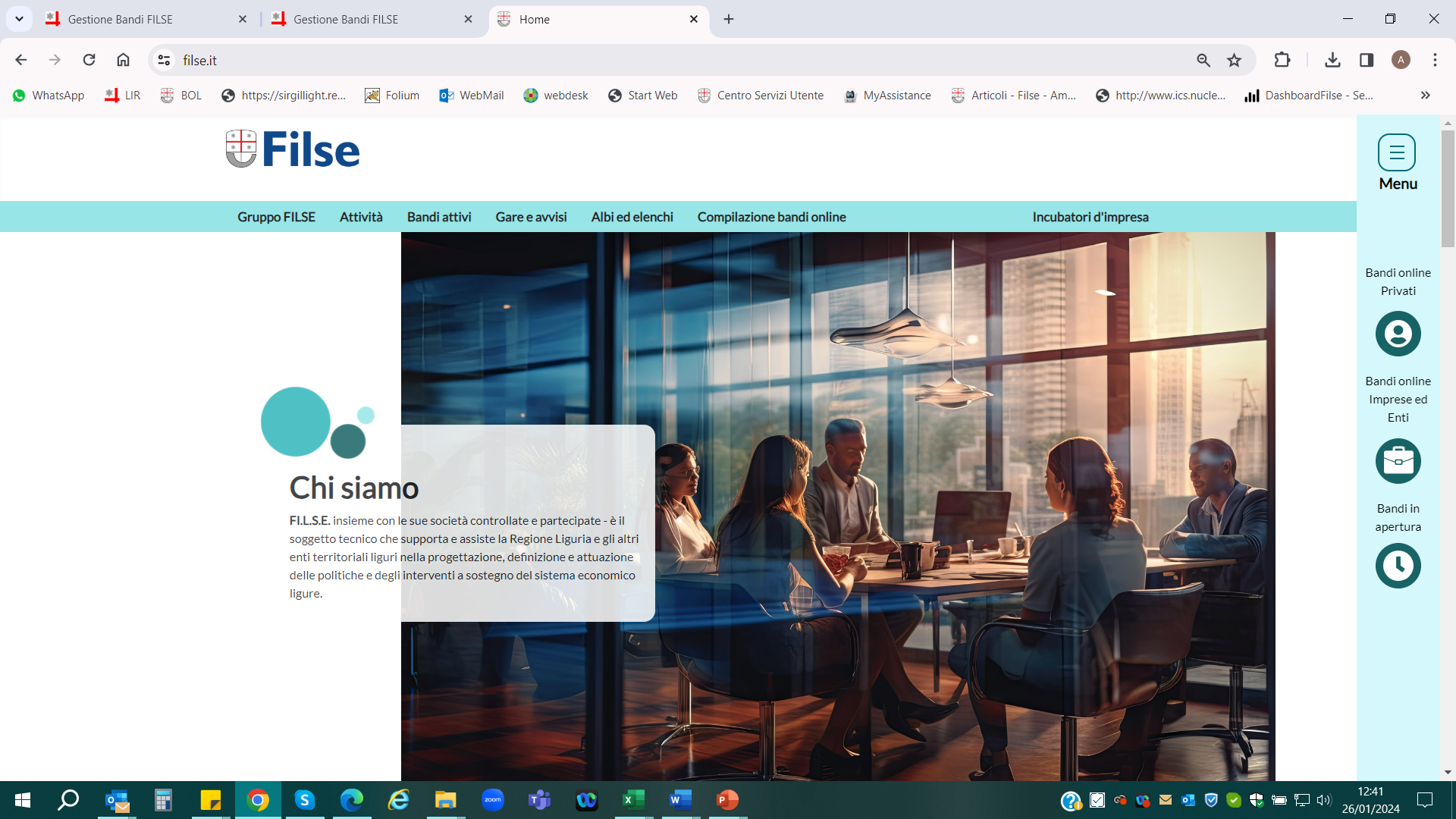 * La dotazione indicata è relativa al totale dei Bandi della Misura, comprensiva delle dotazioni assegnate ai Bandi prossima apertura
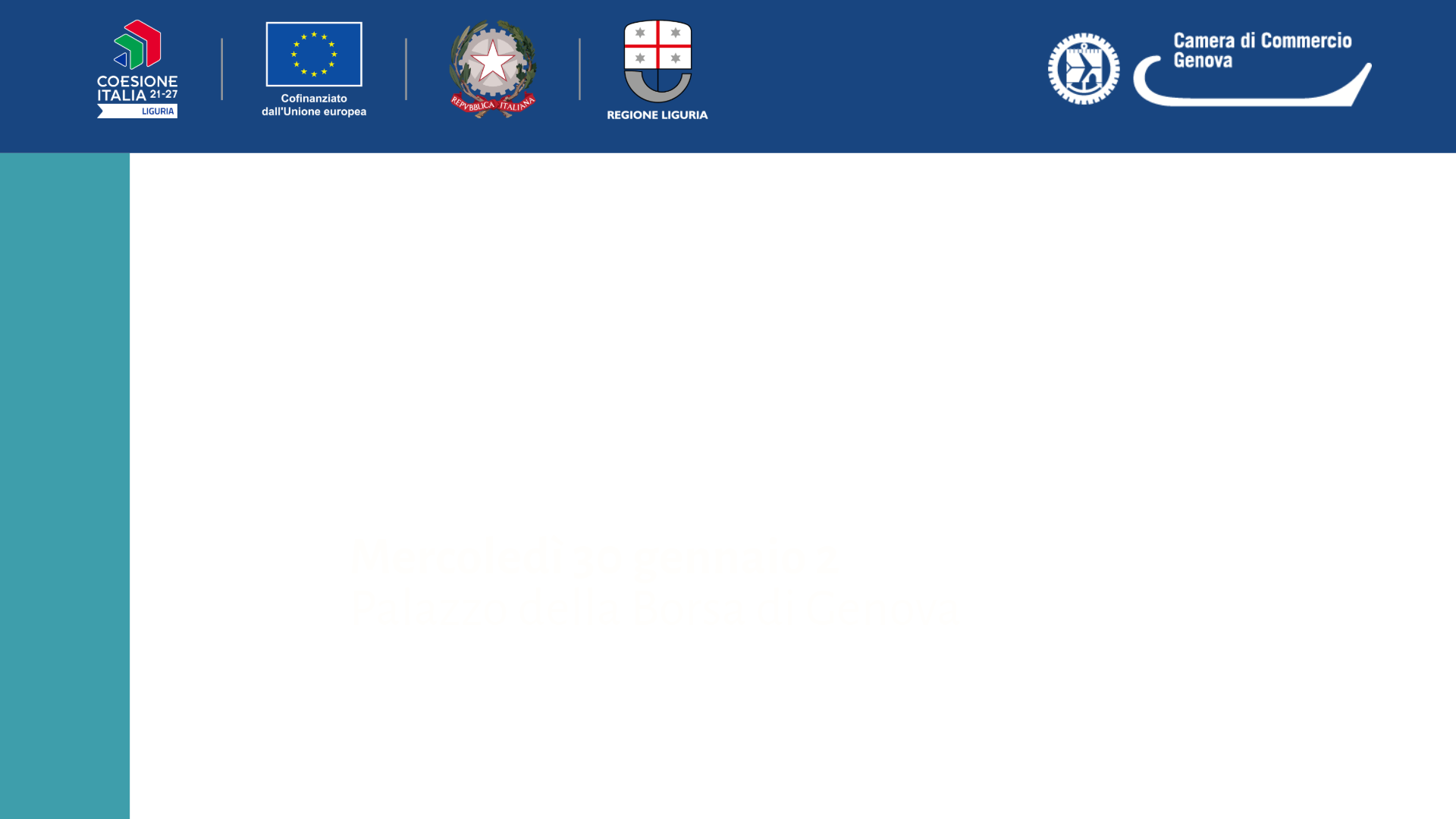 Programma Operativo ‘21-’27- Stato delle lavorazioni – OP2
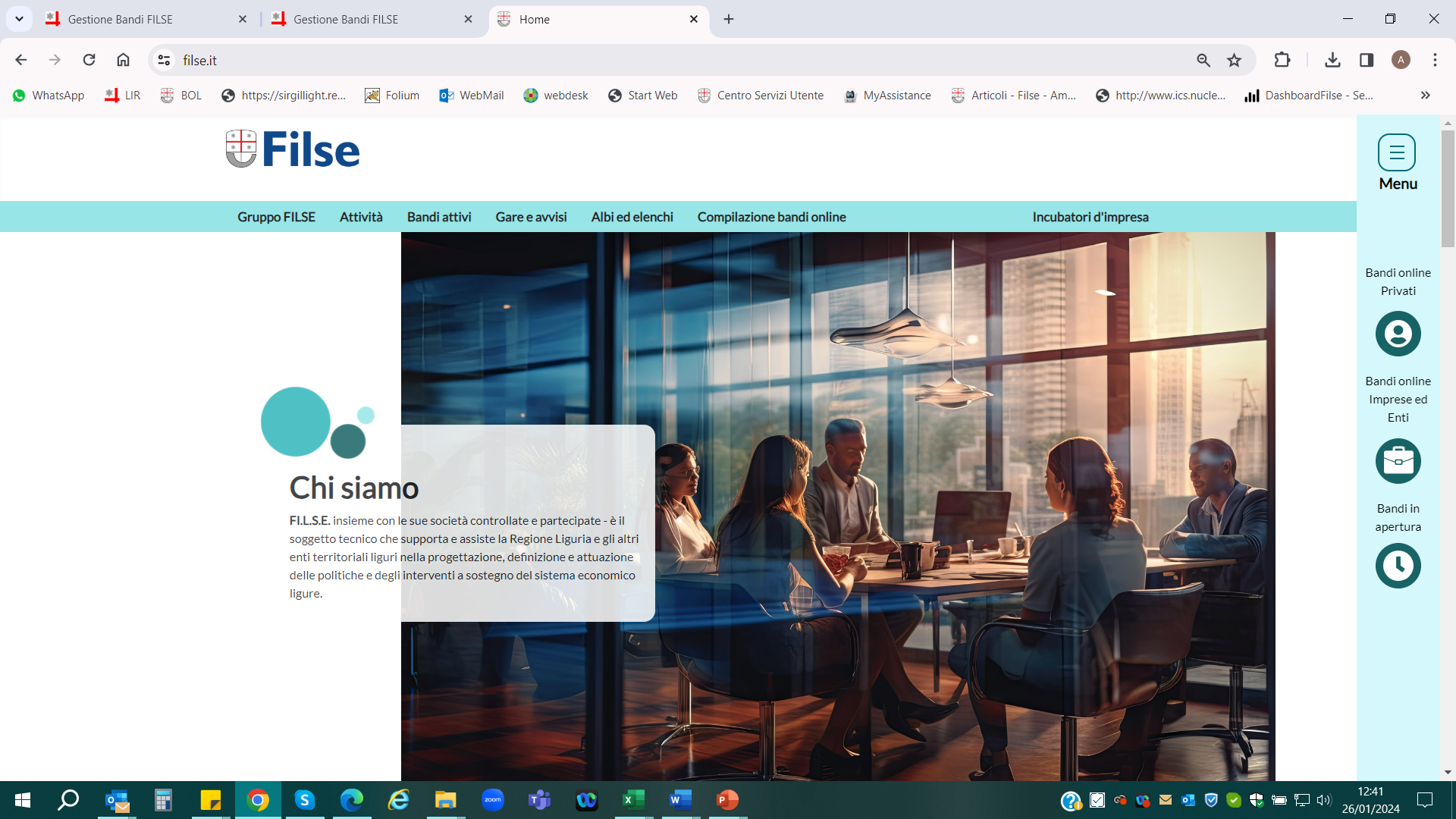 * La dotazione indicata è relativa al totale dei Bandi della Misura, comprensiva delle dotazioni assegnate ai Bandi prossima apertura
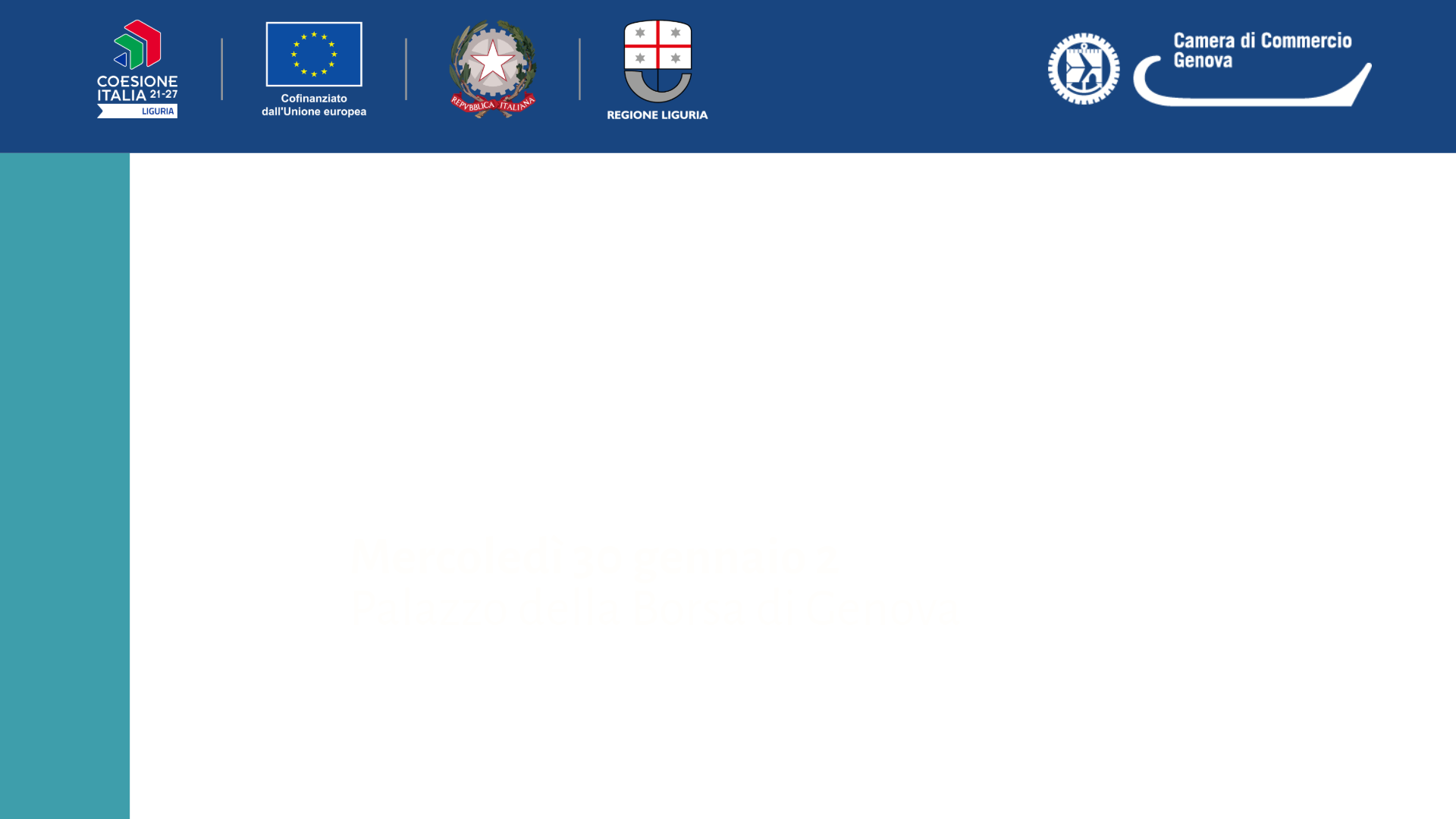 Programma Operativo ‘21-’27
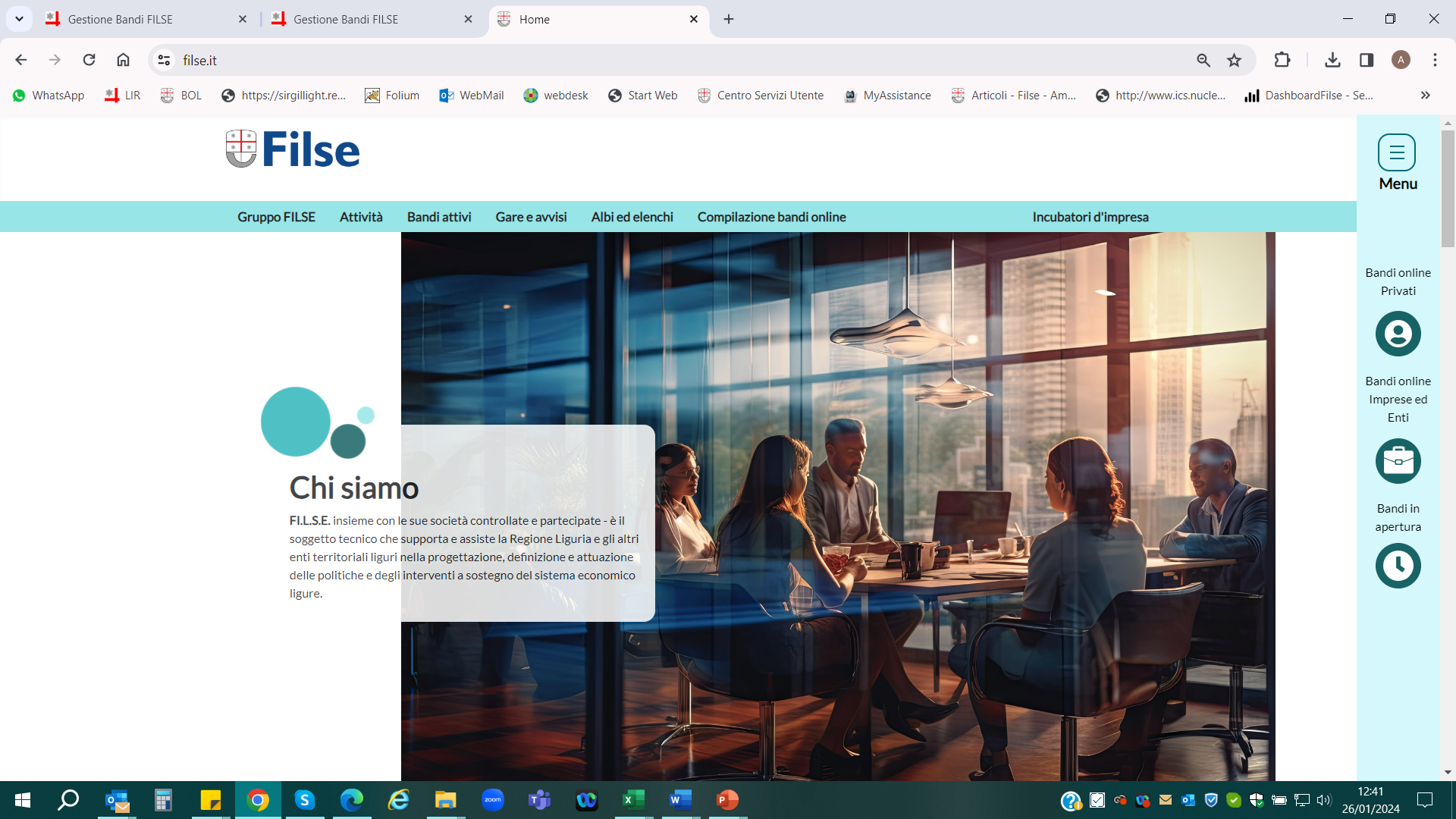